מורה נבוכים
שו''ת נפוצות למדריכי מוזיאון אנו
בית הספר ללימודי העם היהודי
אנו - מוזיאון העם היהודי
כמדריכים אנו נתקלים בשאלות שונות העולות ממבקרי המוזיאון,
מצאנו שאלות שכיחות מהותיות העולות בשיח המוזיאלי.

עלינו לדעת להשיב למבקר באופן מקצועי ואחיד תוך מתן מענה לשאלה וגם באופן שיהיה מיטיב למבקרים.
המיקוד במצגת הוא על מענה לשאלות תוכן ומהות לגבי תכני המוזיאון ולא בשאלות הכוונה כללית וחוויית המבקר.
שאלות שכיחות:
מה פירוש השם החדש של המוזיאון ''אנו''? 
מה נותר ממוזיאון ''בית התפוצות"? (רעיונית ופיזית)
למה אין בתערוכות את ההיסטוריה של מדינת ישראל?
מדוע קומת ההיסטוריה מתחילה בחורבן בית המקדש השני? 
מדוע מוקד השואה מיוצג בצורה הזו? 
למה הקהילה שלי, קהילת _________ - לא מוצגת במוזיאון?
"מה פירוש השם החדש של המוזיאון ''אנו"?
למה הוא נבחר?"
המענה:
אנו במשמעות הפשוטה: אנחנו
הרעיון העומד מאחורי השם הוא שהמוזיאון לא מבחין בין הקהילות והזהויות השונות בעולם היהודי, אין ''אנחנו והם'' - אנחנו כולנו יחדיו חלק מהסיפור היהודי.
"מה נותר ממוזיאון בית התפוצות?"
המענה:
ברמה הרעיונית: המוזיאון עדיין מספר את סיפורן של הקהילות היהודיות ברחבי העולם כחלק מסיפורו הייחודי והמתמשך של העם היהודי. 
מעבר לכך, המוזיאון מבקש לספר כיום את הסיפור באופן פלורליסטי, מכיל וחיובי.
 המוזיאון נותן דגש להתפתחויות שנרקמו בעשורים האחרונים בעולם היהודי בדגש על מודרנה, זרמים ומקומן של הנשים בעולם היהודי. 
ברמה המוצגית: ישנם מוצגים במוזיאון שנשארו מבית התפוצות ; הדיורמות, דגמי בתי הכנסת, 
אבל כיום רוב המוצגים והאוסף הם חדשים.
"למה אין בתערוכות את ההיסטוריה של מדינת ישראל?"
המענה:
מוזיאון 'אנו' מספר את סיפורן של הקהילות היהודיות השונות ברחבי העולם.
כלומר הזהויות והתרבויות היהודיות הקיימות ברחבי העולם ולא רק את סיפורה של הקהילה היהודית בישראל.
"מדוע קומת ההיסטוריה מתחילה בנקודת הציון של חורבן בית המקדש השני?"
המענה:
מוזיאון אנו – מוזיאון העם היהודי מספר את סיפורן של הקהילות היהודיות הפזורות והקיימות ברחבי העולם.
 הקומה ההיסטורית פותחת בנקודה ההיסטורית של החורבן כיוון שבעקבות הגלות נוצרות ומתחילות להתפתח הזהויות היהודיות השונות כמו שאנחנו מכירים אותן כיום. כמו כן ישנה עדות אריכואלוגית רחבה מאותה התקופה. 

שימו לב שבקומה 2 ישנו מוצג שמספר התחלה מוקדמת יותר של הסיפור היהודי -  הסרטון הפותח את הקומה מתחיל בסיפורו של אברהם אבינו.
"מדוע מוקד השואה מיוצג בצורה הזו?"
המענה:
הבחירה האוצרותית שהובילה את הרעיון הייתה שרבות כבר סופר והוצג על תקופת השואה (לראייה מוזיאון יד ושם), לכן המוזיאון רק מייחד באופן ניכר מוקד כנקודה משמעותית שזוכרת ומציינת את האירוע המשמעותי בתולדות העם היהודי.
המוקד קונספטואלית מזמין את המבקרים לחוויה אישית ושקטה.
"למה הקהילה שלי קהילת  _____ - לא מוצגת במוזיאון?"
המענה:

אנו מדגישים שלצד מענה מקצועי וענייני יש לתת מענה רגיש.

מבקרים המבקשים לראות את סיפורה של הקהילה שלהם הם מבקרים שמאמינים בחיבור לסיפור היהודי ואנו צריכים לעודד את החיבור הזה כמה שנוכל ולתת לכך מקום.

ראשית ברמה הכללית אנו נענה שהסיפור היהודי על קהילותיו הוא רחב ועשיר ואפילו המוזיאון היהודי הגדול ביותר בעולם לא יוכל להכיל את סיפורן של כל הקהילות. מתוך כך הבחירה הייתה הצגת תהליכים מרכזיים בקהילות היהודיות הגדולות בכל תקופה. דרך תהליכים אלו אנו מזמינים את המבקר למצוא הדהוד לסיפור הקהילה שלו.

אופציות נוספות: מאגרי המידע, אינטראקטיב 'מסע בין קהילות' בקומה 2 דרכו ניתן לקרוא על יותר מ100 קהילות יהודיות ברחבי העולם.
אנו כ''פני המוזיאון'' צריכים לתת מענה אחיד ומקצועי לשאלות תוכן ומהות.

אם ישנה שאלה שמותירה אותנו ''נבוכים'' אנו יכולים לתת מענה מיידי בכך שנבטיח לבדוק או להעביר את הדברים.

תמיד תמיד תמיד ניתן להתייעץ עם הצוות החינוכי והמקצועי של המוזיאון לגבי שאלות תוכן של מבקרים.
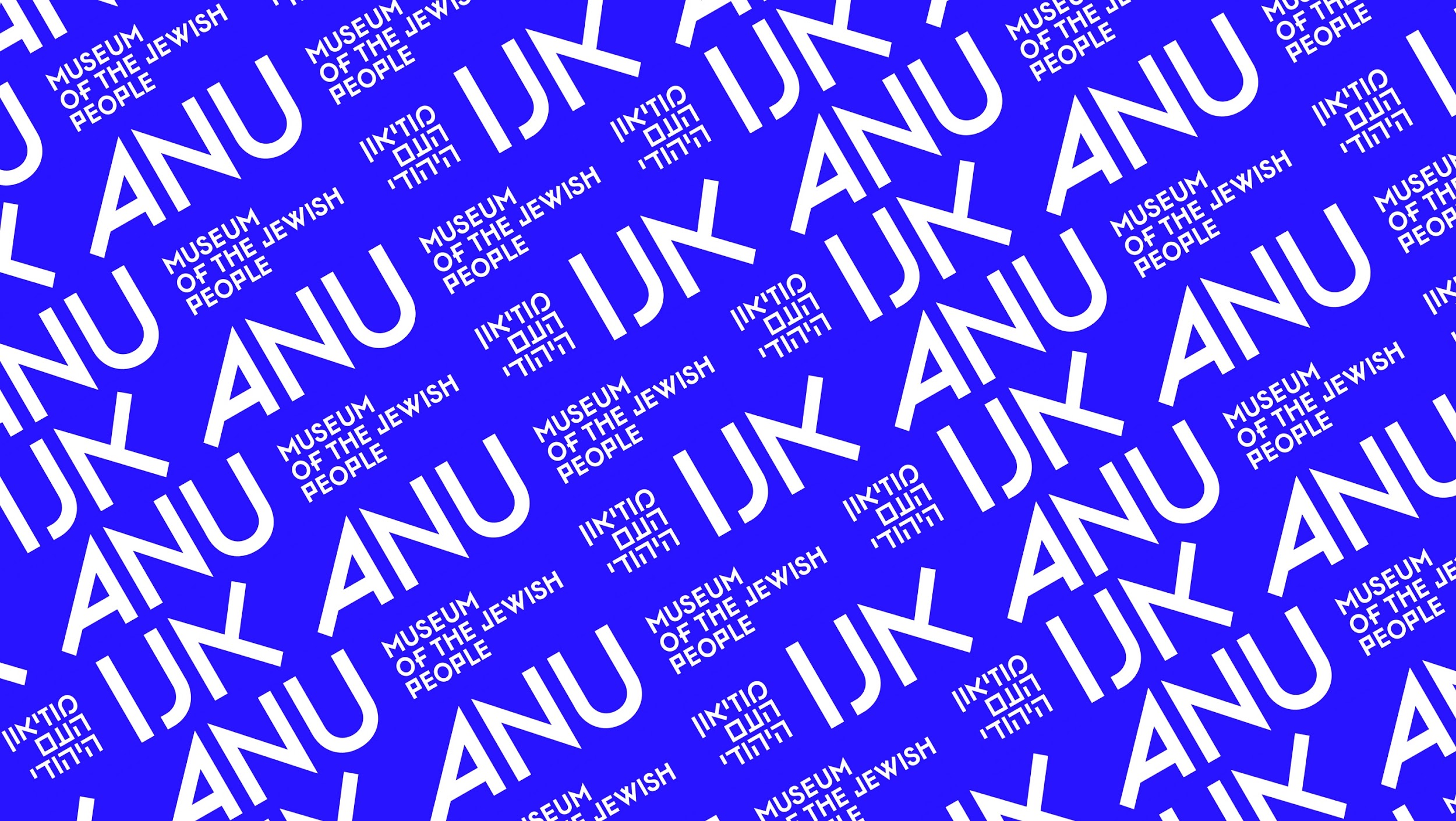 תודה! !